Psycho-educatie | scholing
12 februari 2019

……………………te Tilburg
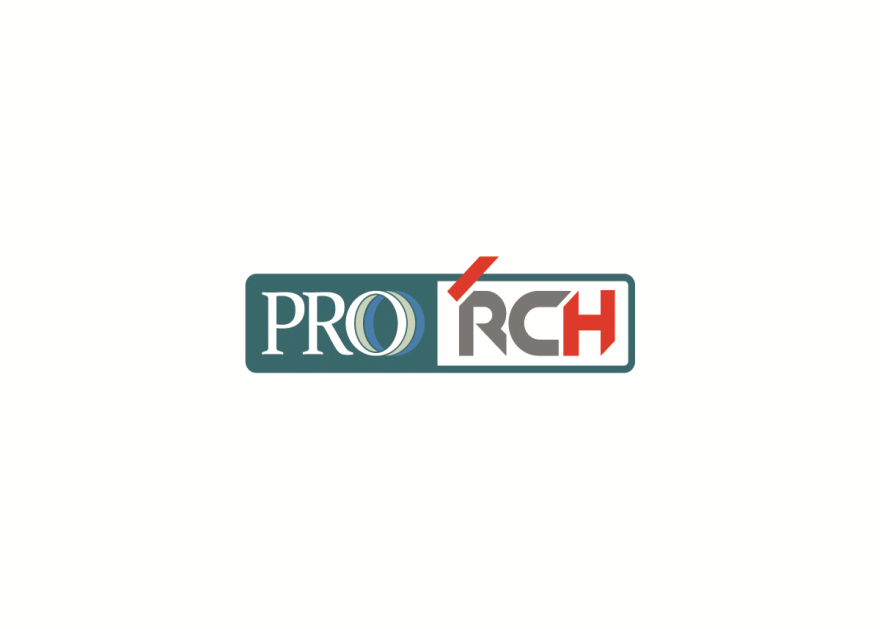 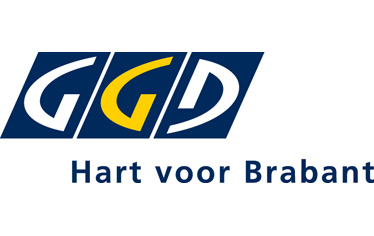 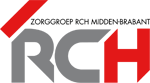 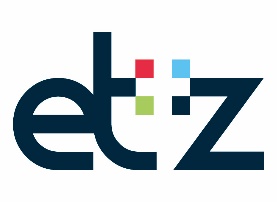 Welkom | programma
17.30 uur 	Inloop met soep en een broodje
 
18.00 uur	Opening en toelichting op het programma; door projectleider
 
18.05 uur	Toelichting medicatie; door kinderarts
 
18.35 uur	Toelichting dagelijkse activiteiten; door ADHD-verpleegkundige of SPH

19.05 uur	
 
20.25 uur	Afsluiting; door projectleider

20.30 uur	Einde
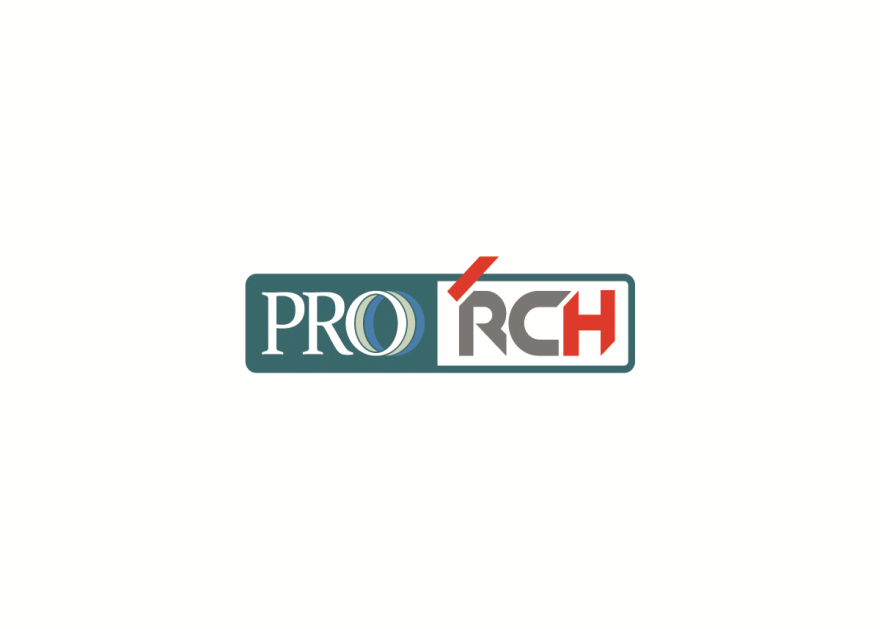 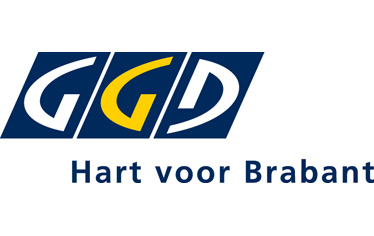 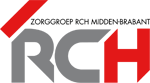 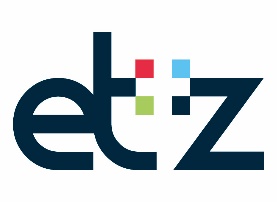 Toelichting 
op het programma
Door Ellen Struijcken
Projectleider ADHD
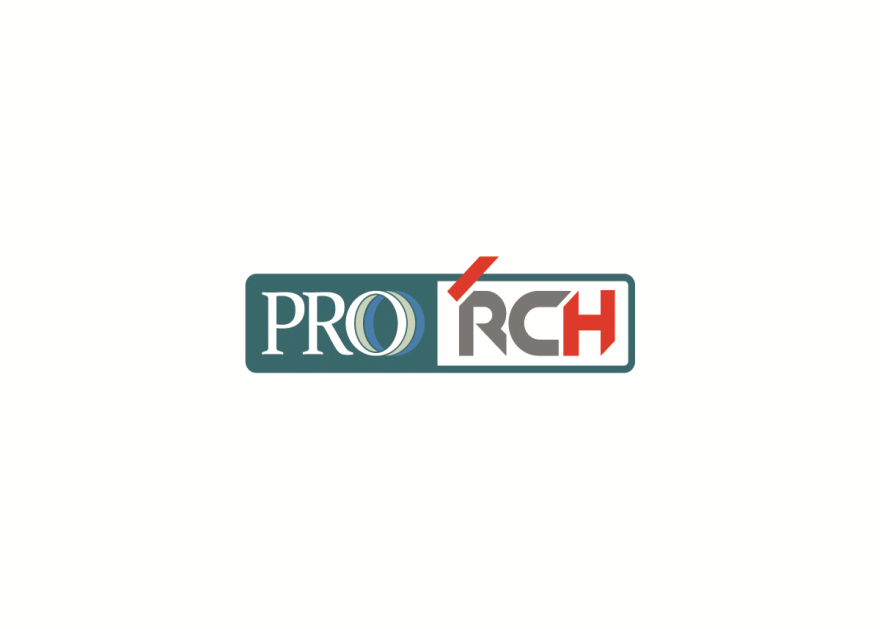 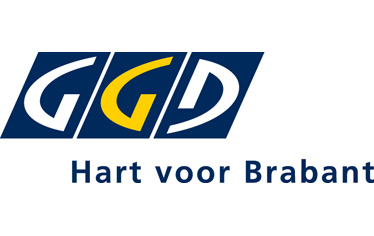 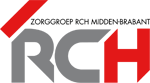 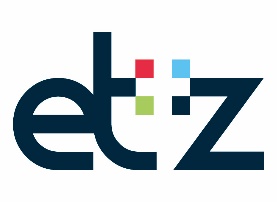 ADHD en medicatie
Toelichting door kinderarts ETZ

hoe kun je op een eenvoudige wijze vertellen wat ADHD is, wat mogelijke oorzaken kunnen zijn, gevolgen, positieve kanten, etc. 
toelichting op te gebruiken materialen die deze boodschap kunnen ondersteunen (denk aan boeken, website, filmpje, etc.).
hoe ga je om met vragen over medicatie? Hoe weerleg je ‘spookverhalen’? Hoe zorg je ervoor dat ouders een weloverwogen keuze maken om hier wel/ geen stappen in te gaan zetten?
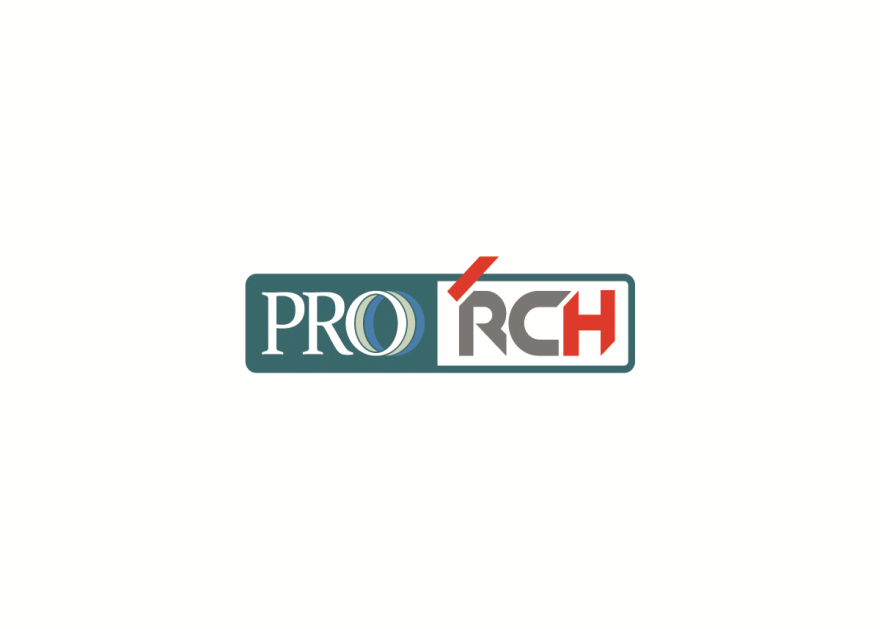 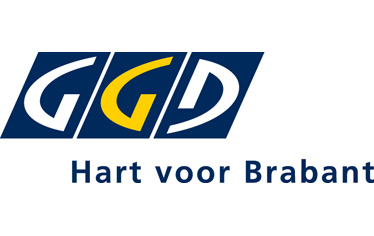 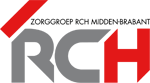 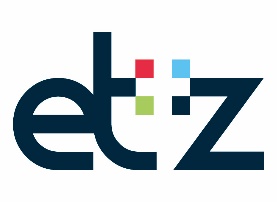 ADHD en dagelijkse activiteiten
Toelichting door ADHD verpleegkundige of SPH op dagelijkse activiteiten (opstaan, eten, slapen)

De volgende vragen worden behandeld:
waar kun je tegenaan lopen?
wat zijn mogelijke oplossingen, adviezen of tips? Hierin wordt ook ingegaan op interessante tools en apps
wat kan en mag een ouder van een kind verwachten (en wat niet!)?
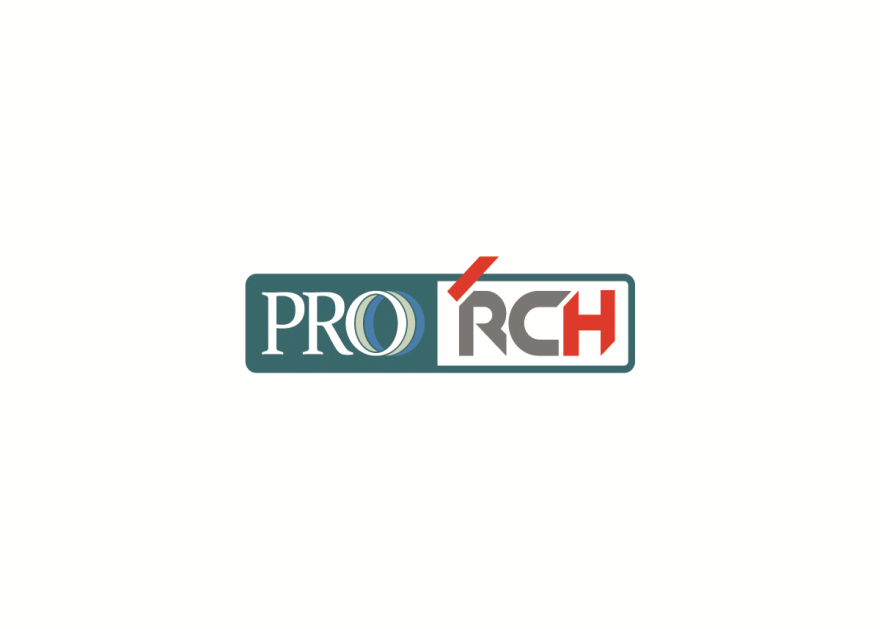 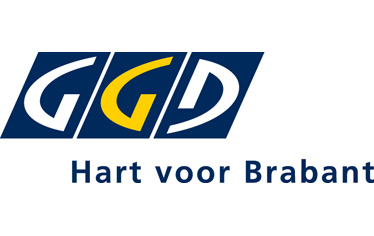 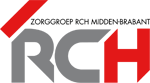 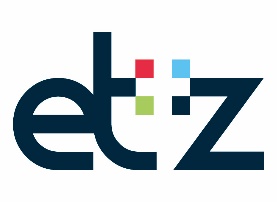 ADHD en school
Toelichting door GGD (jeugdarts of jeugdverpleegkundige) 
en ETZ (ADHD-verpleegkundige of SPH) met expliciet aandacht voor pubers

waar kun je tegenaan lopen?
wat zijn mogelijke oplossingen, adviezen of tips?
wat kan en mag een leerkracht van een kind verwachten (en wat niet!)?
waarmee moet je rekening houden bij pubers met ADHD
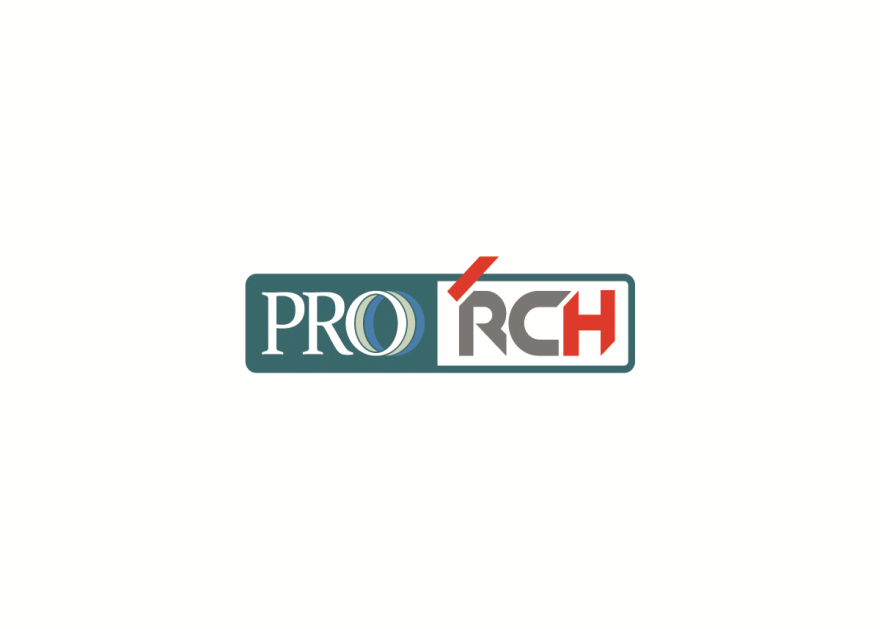 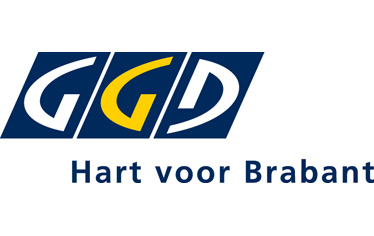 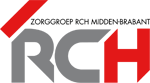 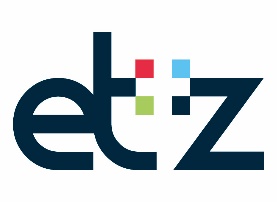 Afsluiting| hoe verder?
Wat heeft deze avond opgeleverd? 
Waar ga je mee aan de slag?
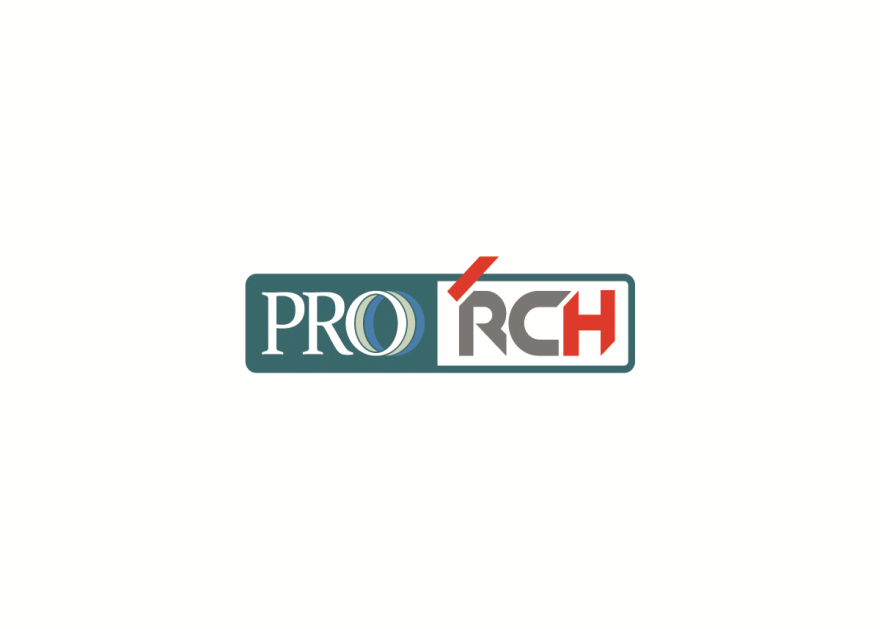 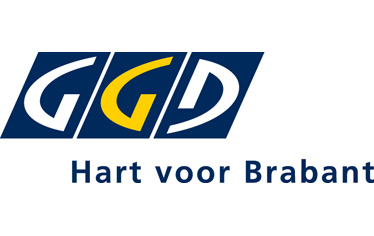 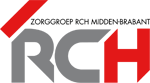 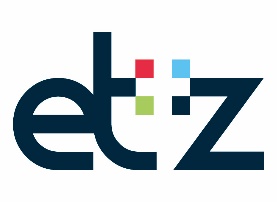 ADHD | afsluiting
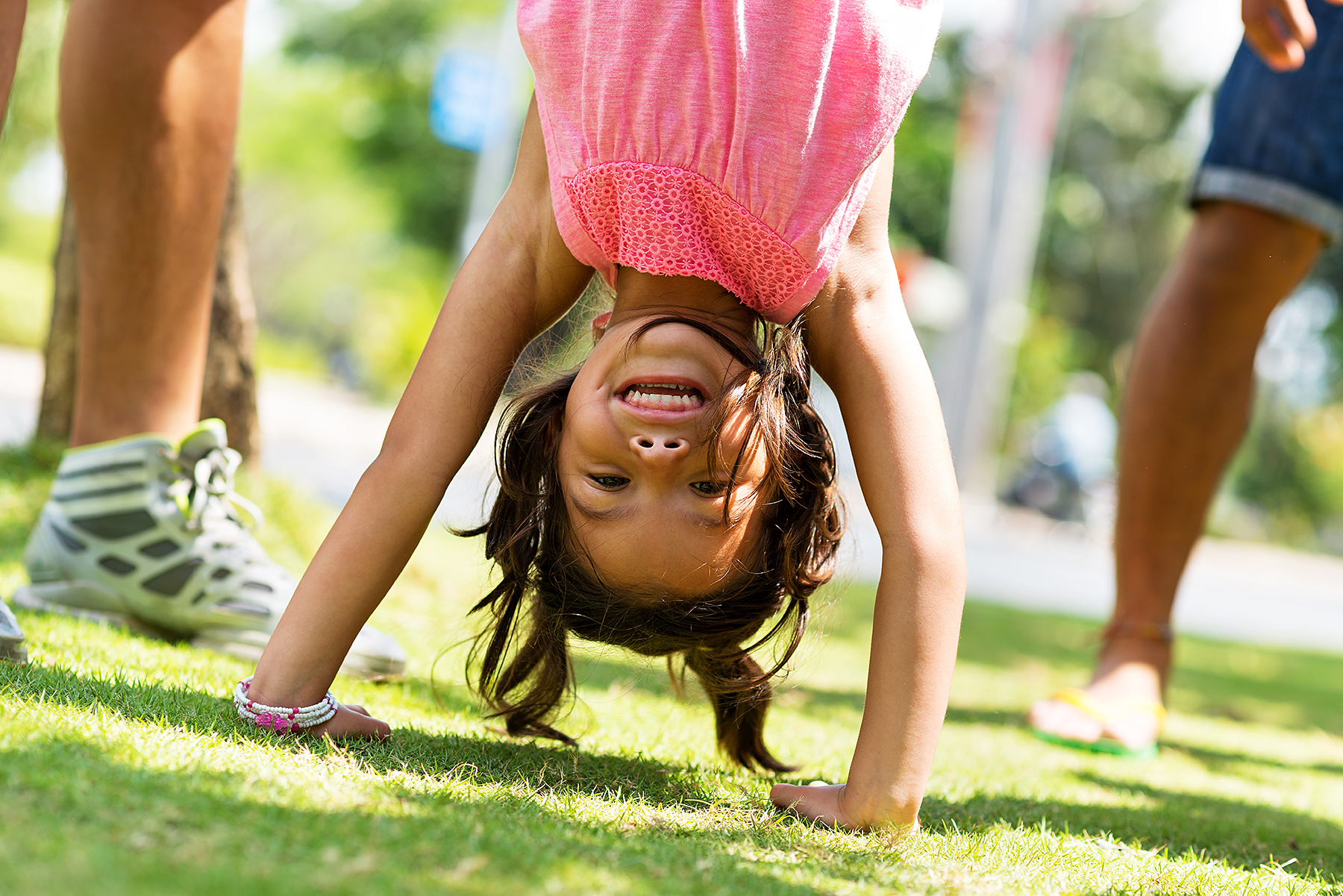 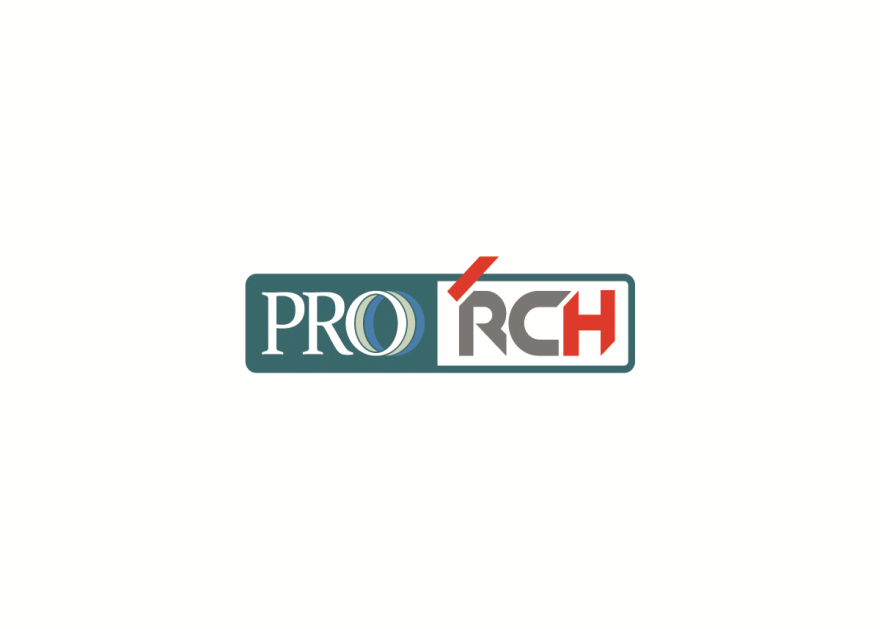 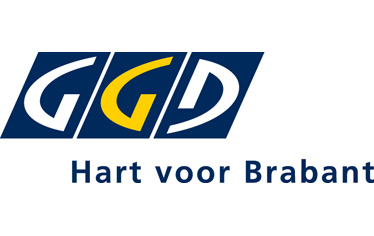 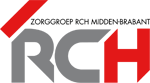 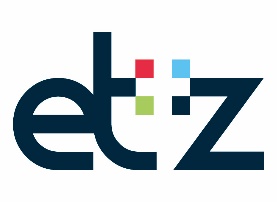 Bedankt & tot ziens!
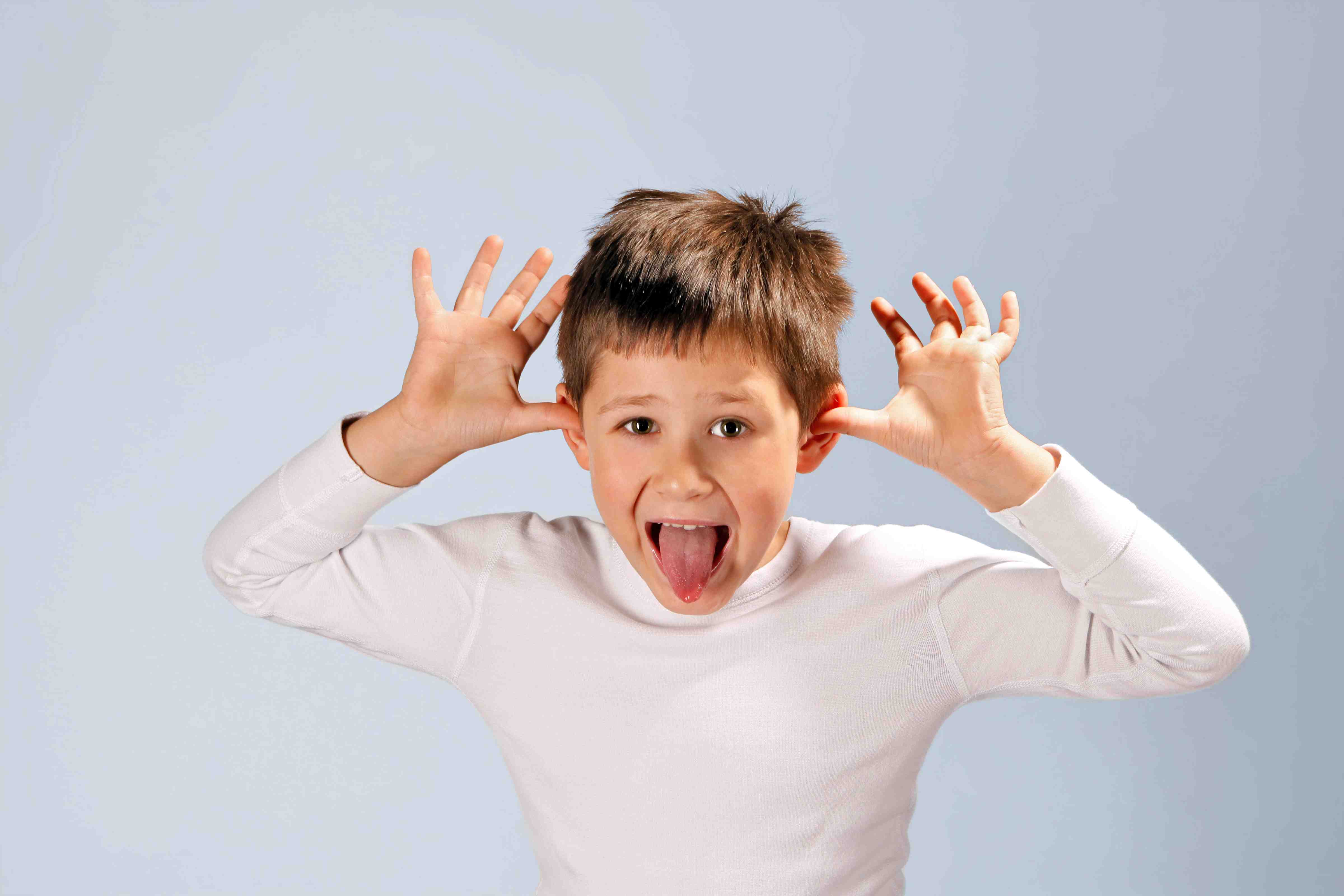 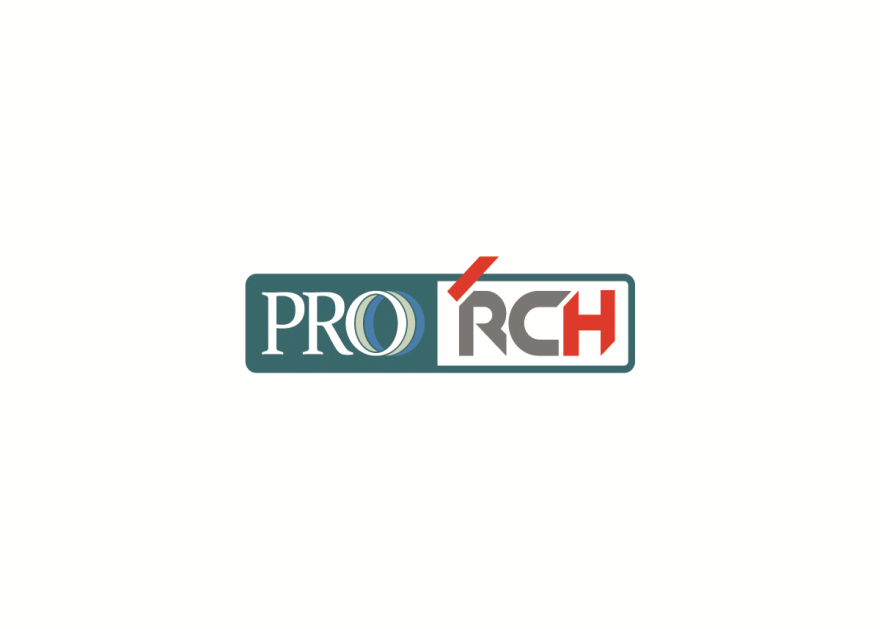 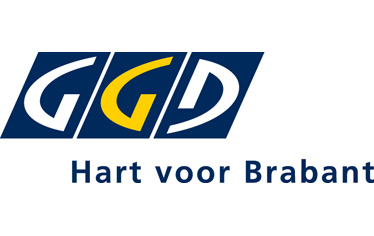 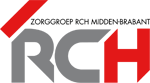 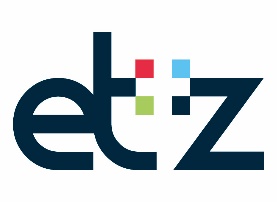